czyli jak normalnie spędzić wakacje.
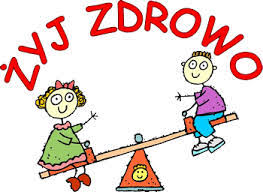 1.Jesteś zmęczony-odpocznij.Poszukaj spokojnego miejsca.Ćwicz rytmiczny oddech, zrelaksuj się, ale niezbyt długo. Jeśli to nie pomoże- wyśpij się.
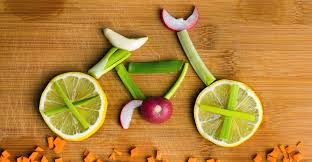 2. Jest upał- unikaj pełnego słońca.
Noś nakrycie głowy, stosuj kremy z filtrem ochronnym, pij wodę,
unikaj wtedy wysiłku.
3. Owady kąsają, ale gdy zachowasz spokój, są do opanowania. 
Jeśli zauważysz miejsce ukąszenia-zastosuj okład z octu lub użyj środka przeciw ukąszeniom.
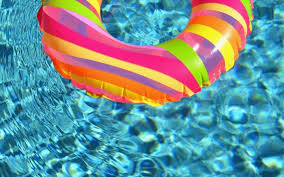 4.Nie kąp się w niedozwolonych miejscach. 
          Wybieraj miejsca chronione przez ratownika, 
           nie skacz do wody, uważaj, żeby nie skaleczyć stóp.
5. W lesie noś wysokie buty. Nie grilluj i nie krzycz, nie wyrzucaj papierków, śmieci. Uważaj na kleszcze i żmije. Nie zrywaj kwiatów. Nie noś zbyt jaskrawych kolorów.
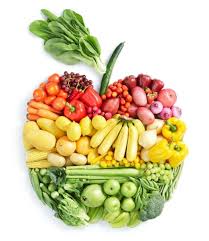 6. Pamiętaj o epidemii.
Zachowaj dystans, dezynfekuj ręce w kinie lub restauracji noś maseczkę. Nie panikuj, dąż do równowagi.